Компаратори
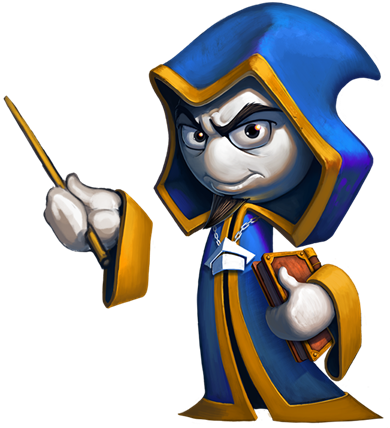 ООП
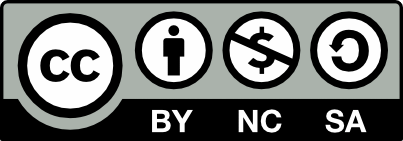 Учителски екип
Обучение за ИТ кариера
https://it-kariera.mon.bg/e-learning/
Съдържание
Интерфейс IComparable<T>
Интерфейс IComparer<T>
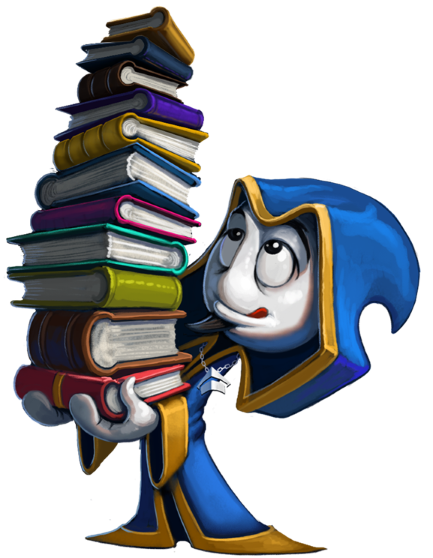 2
IComparable<T>
Да се чете като “Аз съм нещо сравнимо”
Предоставя метод за сравняване на два обекта от дадения тип – CompareTo()
Указва подразбиращия се ред на сортиране за дадения тип обекти
Засяга оригиналния клас
3
Резултат, връщан от метода CompareTo(T)
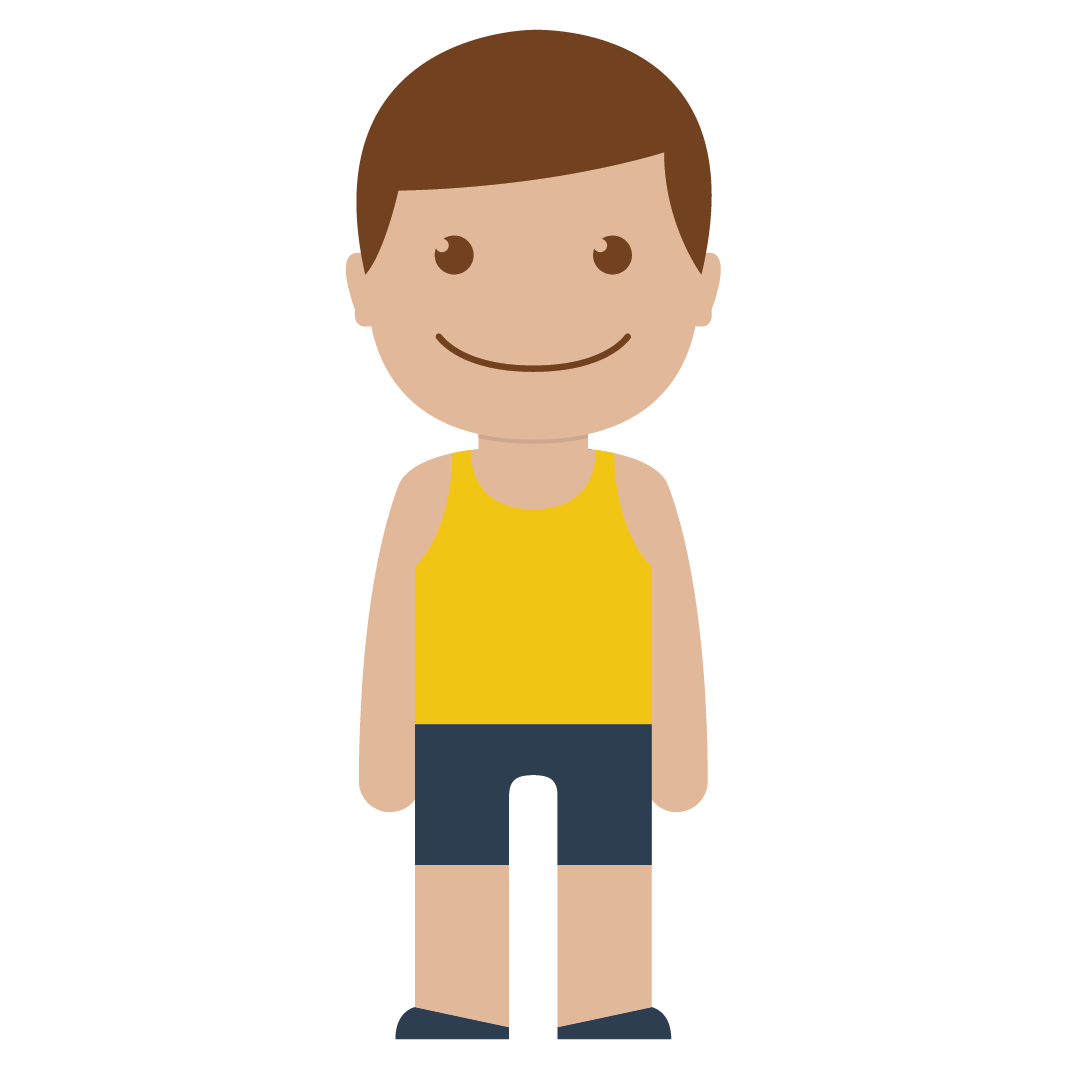 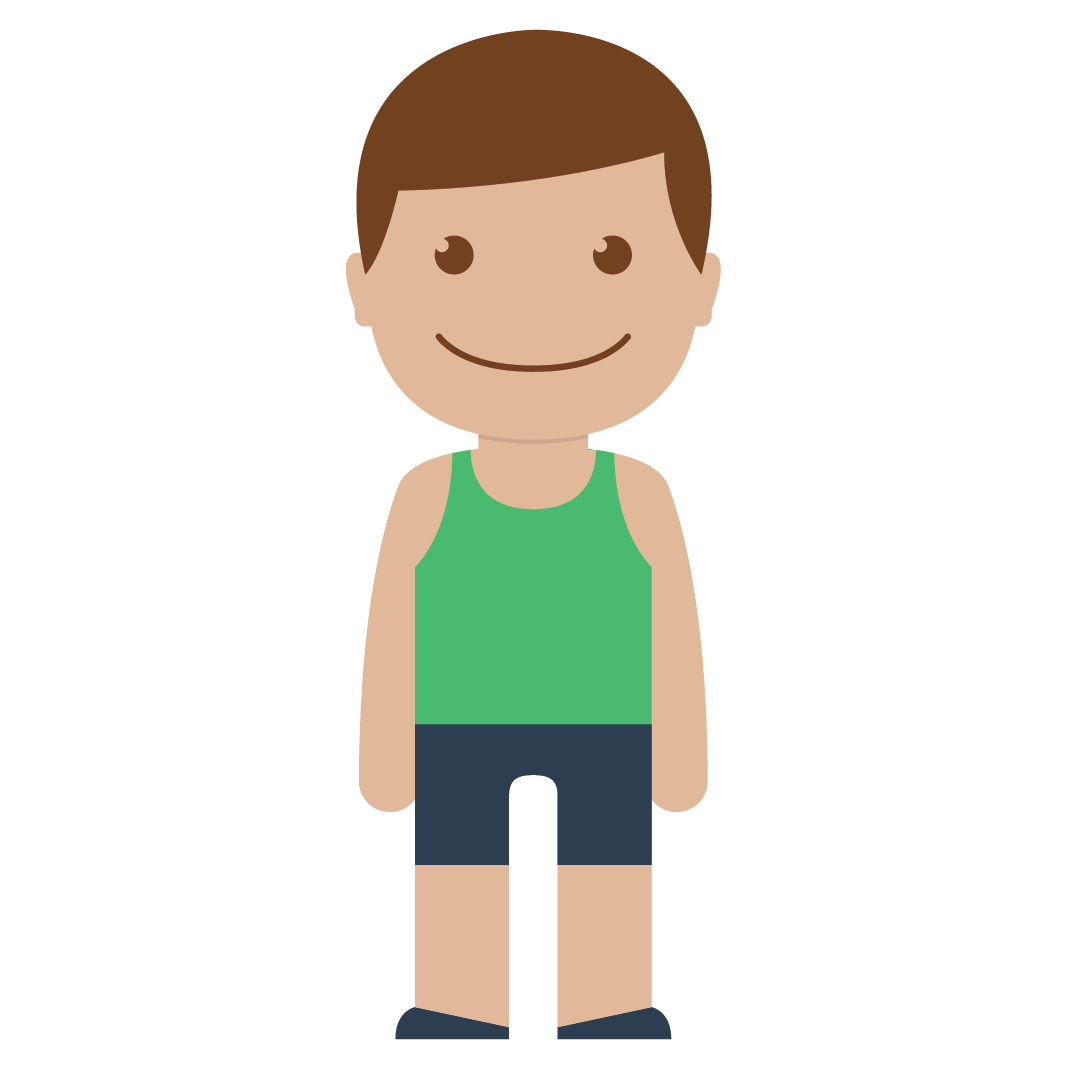 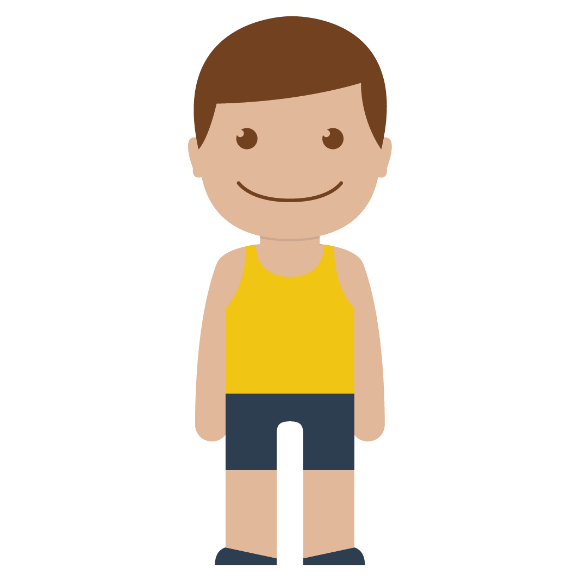 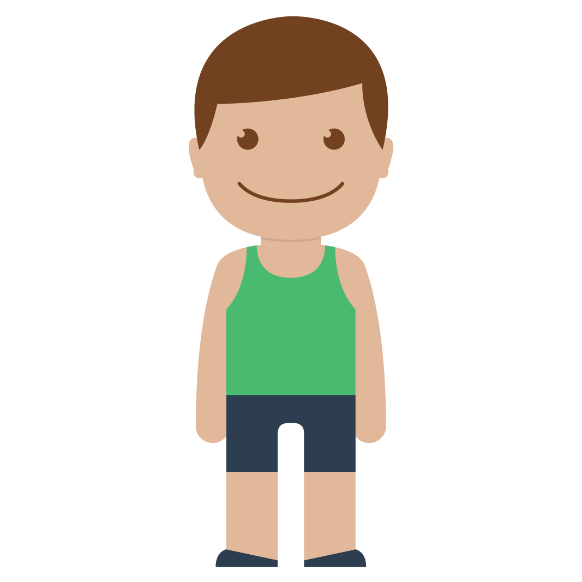 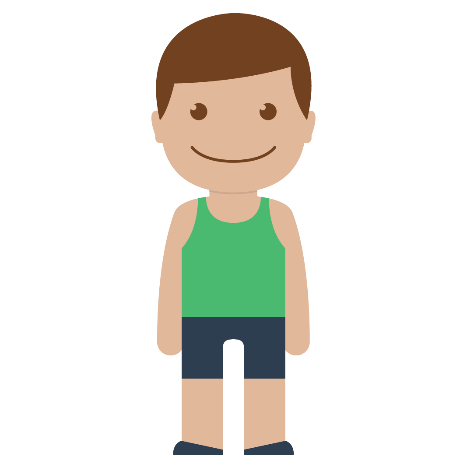 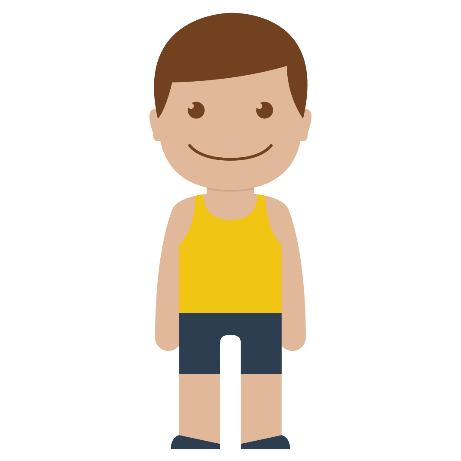 < 0
= 0
> 0
4
[Speaker Notes: CompareTo(T) method returns:
Number < 0 – if the passed object is bigger than this object
Number = 0 – if the passed object is equal to this object
Number > 0 – if the passed object is smaller than this object]
IComparable<T> – пример
class Point : IComparable<Point>
{
    public int X { get; set; }
    public int Y { get; set; }
    public int CompareTo(Point otherPoint)
    {
        if (this.X != otherPoint.X)        
            return (this.X - otherPoint.X);
        
        if (this.Y != otherPoint.Y)        
            return (this.Y - otherPoint);        
        return 0;
    }
}
5
IComparable<T> – пример 2
class Cat : IComparable<Cat>
{
    public string Name { get; set; }

    public int CompareTo(Cat other)
    {
        return this.Name.CompareTo(other.Name);
    }
}
6
IComparer<T>
Да се чете “Аз сравнявам”
Предоставя начин за настройване на реда на сортиране на колекция
Дефинира метод, който даденият тип реализира, за да сравни два обекта
Не засяга оригиналния клас
7
IComparer<T> – пример
class CatComparer : IComparer<Cat>
{
    public int Compare(Cat x, Cat y)
    {
        return x.Name.CompareTo(y.Name);
    }
}
IComparer<Cat> comparer = new CatComparer();
SortedSet<Cat> catsByName = new SortedSet(comparer);
8
Задача: Сравнима книга
Реализирайте интерфейса IComparable<Book> за съществуващия клас Book. 
Първо ги сортирайте по нарастващ хронологичен ред (по година)
Ако две книги са в една година, сортирайте ги в азбучен ред
Предефинирайте метода ToString() за вашия клас Book class, така че да връща низ във формат:
{title} - {year}
Променете вашия клас Library, така че да съхранява книгите в правилната подредба
9
Решение: Сравнима книга
public class Book : IComparable<Book> 
{
    public int CompareTo(Book other)
    {
        int result = this.Year.CompareTo(other.Year);
        if (result == 0)
        {
            result = this.Title.CompareTo(other.Title);
        }
        return result;
    }
}
10
Задача: Сравняващият книги
Създайте клас BookComparator, който трябва да реализира интерфейса IComparer<Book>
BookComparator трябва да сравнява две книги по:
Заглавието на книгата – в азбучен ред
Година на публикуване на книгата – от най-нови към най-стари
Променете вашия клас Library още веднъж, така че да реализира новото сортиране
11
Решение: Сравняващият книги
public class BookComparator : IComparer<Book>
{
    public int Compare(Book x, Book y)
    {
        int result = x.Title.CompareTo(y.Title);
        if (result == 0)
        {
            result = y.Year.CompareTo(x.Year);
        }

        return result;
    }
}
12
Обобщение
Интерфейсът IComparable<T> казва„Аз съм нещо сравнимо“ и даваметод за сравняване на два обекта
Интерфейсът IComparer<T> твърди„Аз мога да  сравнявам“ и предоставя начин за  промяна на реда на сортиране на колекция
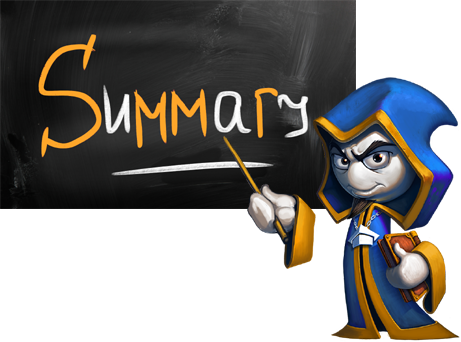 13
Компаратори
https://it-kariera.mon.bg/e-learning/
Министерство на образованието и науката (МОН)
Настоящият курс (презентации, примери, задачи, упражнения и др.) е разработен за нуждите на Национална програма "Обучение за ИТ кариера" на МОН за подготовка по професия "Приложен програмист"


Курсът е базиран на учебно съдържание и методика, предоставени от фондация "Софтуерен университет" и се разпространява под свободен лиценз CC-BY-NC-SA
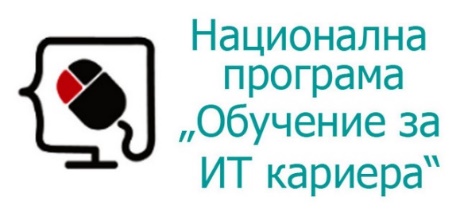 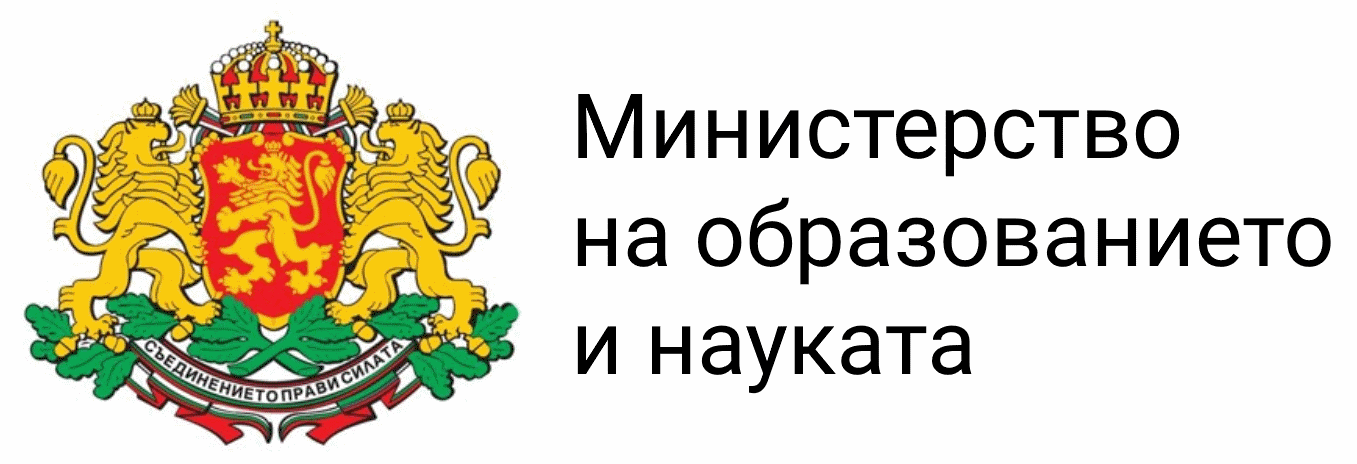 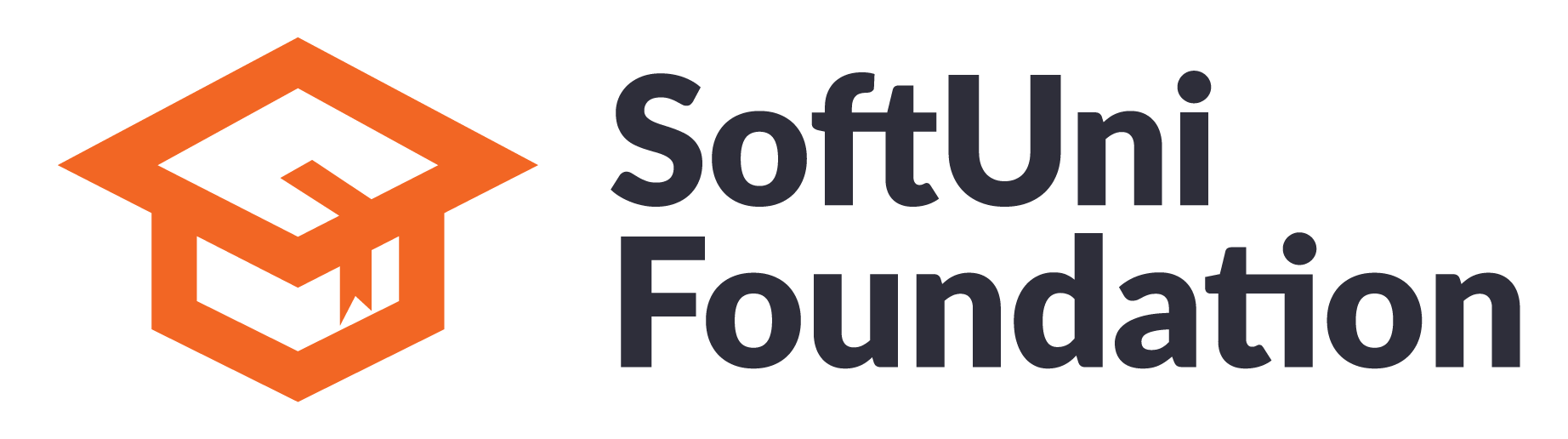 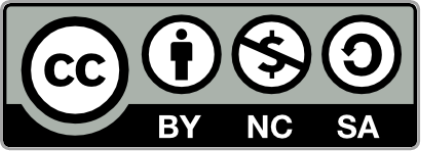 15